Regional Visit Logistics Innovation Limburg
Prof. dr. Niels Agatz, Scientific Director TKI Dinalog
oranje
donkerblauw
lichtblauw
100%
R	229
G	135
B	9
Hex	E58709
R	4
G	58
B	86
Hex	043A56
R	29
G	142
B	202
Hex	1D8ECA
80%
R	234
G	159
B	58
Hex	EA9F3A
R	54
G	97
B	120
Hex	366178
R	74
G	165
B	213
Hex	4AA5D5
R	239
G	183
B	107
Hex	EFB76B
R	104
G	137
B	154
Hex	68899A
R	119
G	187
B	223
Hex	77BBDF
60%
40%
R	245
G	207
B	157
Hex	F5CF9D
R	155
G	176
B	187
Hex	9BB0BB
R	165
G	210
B	234
Hex	A5D2EA
20%
R	250
G	231
B	206
Hex	FAE7CE
R	205
G	216
B	221
Hex	CDD8DD
R	210
G	232
B	244
Hex	D2E8F4
Who is LIOF?
Our stakeholders
4
Our mission
Working together, towards a more sustainable, smarter and healthier Limburg.
The world changes rapidly. We face many challenges and really need to change and adapt the way we move, produce and discard. We are sure that the companies in Limburg can provide solutions.
Our mission is to support entrepreneurs with our network financial solutions and much more within four transitions:  energy, circularity, health and digitalization.
5
How we do this?
Startups, scale-ups and SME’s
that need support to innovate, invest, go international, or become sustainable, can count  on LIOF.

New: Smart Energy Hub program and sustainable industrial areas. (PVB)
Energy Transition in Logistics
We strive towards an optimal use of renewable and efficient energysystems, towards green innovative company processes;
Energy efficiency: create new insights and support  entrepreneurs to take action.
Mobility: sustainable and green transport.
Renewable energy: Solar-PV, Green-gas, Hydrogen, battery storage and E-charging
Exemplary role of LIOF: finance with impact, support what fits and helps our mission.
Goals of the Regional Visit
An initiative of Top Sector Logistics, TKI Dinalog and the Regional Economic Development Agencies

Learning about regional initiatives and challenges

Conversations about logistics of the future in the region

Finding ways to connect and help each other
Logistics Sector
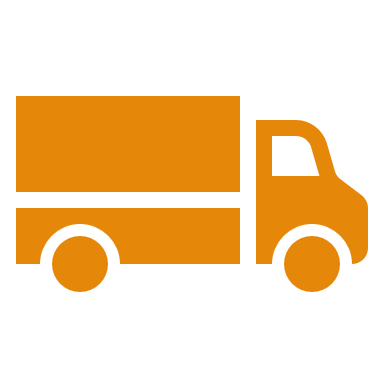 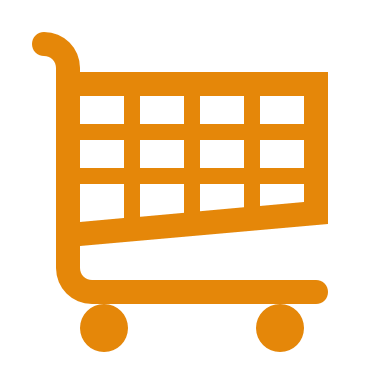 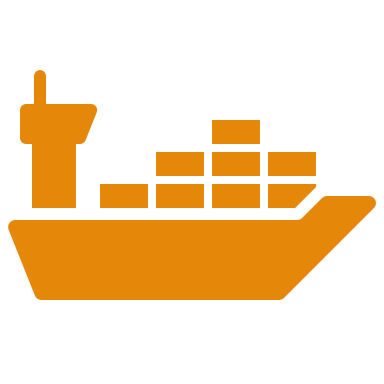 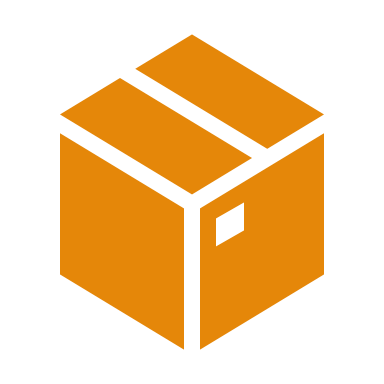 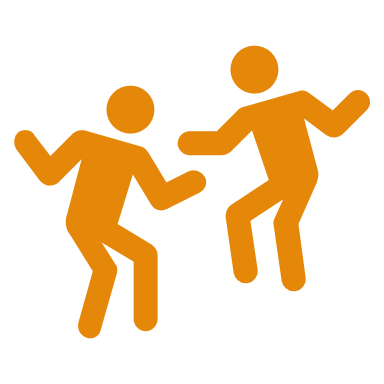 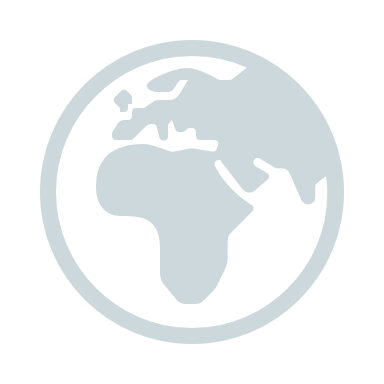 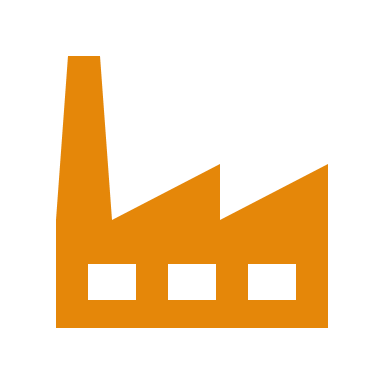 Logistics service providers and suppliers
Added value of logistics
11%
Other characteristics
Innovative.
High international reputation.
Gateway to Europe.
Essential for food, health care, critical materials.
Contribution to the GDP
Enabler for societal transitions and challenges, e.g.:
Circularity.
Energy transition.
900k
Number of jobs
However, also negative externatlities, such as emissions, congestion, degradation of infrastructure, usage of space etc.
Top Sector Logistics - Program 2024-2027
Goals: Sustainable, resilient and resistant logistics
Cities and space
Supply chains
Multimodal freight transport
Mobile equipment & construction logistics
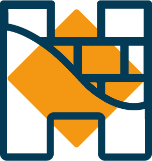 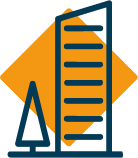 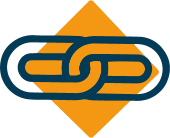 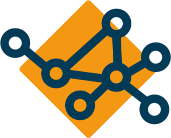 TKI Dinalog – Top Sector Logistics
TKI Dinalog provides direction and encourages joint knowledge development for the logistics of the Netherlands' future.

By:
Formulating research agenda
Initiating and organizing (co)financing for research and innovation programs
Sharing knowledge
Strengthening the knowledge ecosystem
Philosophy of Knowledge Agenda
Focus on challenges/technology not as goal
Based on practical societal challenges
Not restricted by actual funding = ambitious  
Structured around general challenges that apply to different industries, sectors and field, e.g., distribution, retail, construction, health care, …
Both in – out (based on current “sector/supply chains”) and out-in (logistics as enabler)
National Knowledge Agenda Logistics
Analyses and interdisciplinary solutions

Technology | Business models | Behaviour | Policy | Ethics | Spatial planning
Public – private cooperation
New projects 2024 PPS (EA)
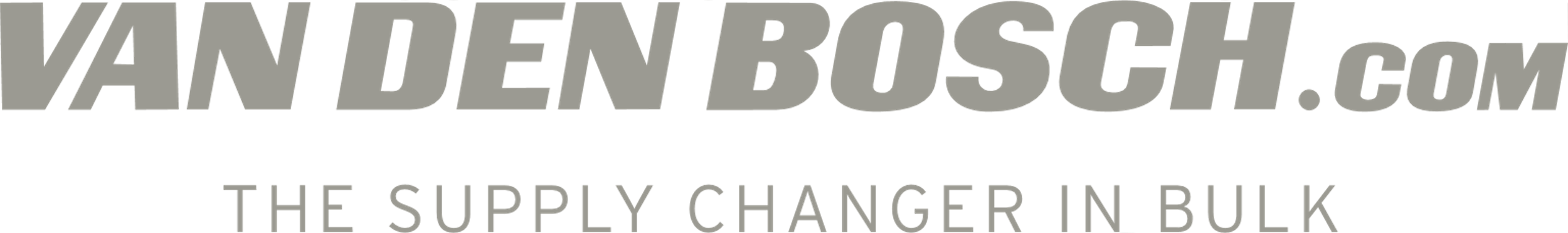 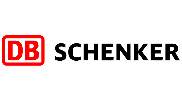 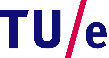 EnerLogiX – Integrated Energy and LogisticsPlanning for Electric Trucking

HOPE – Human-centered OPtimization for supply chain Excellence

DigiTWOP – Multi-level Digital Twin based Warehouse Optimisation

RESPOND – Resilience Enhancement Strategies for Pharmaceuticals: Optimizing Differentiation
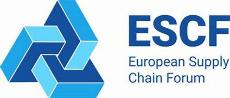 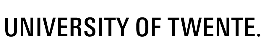 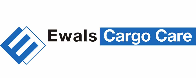 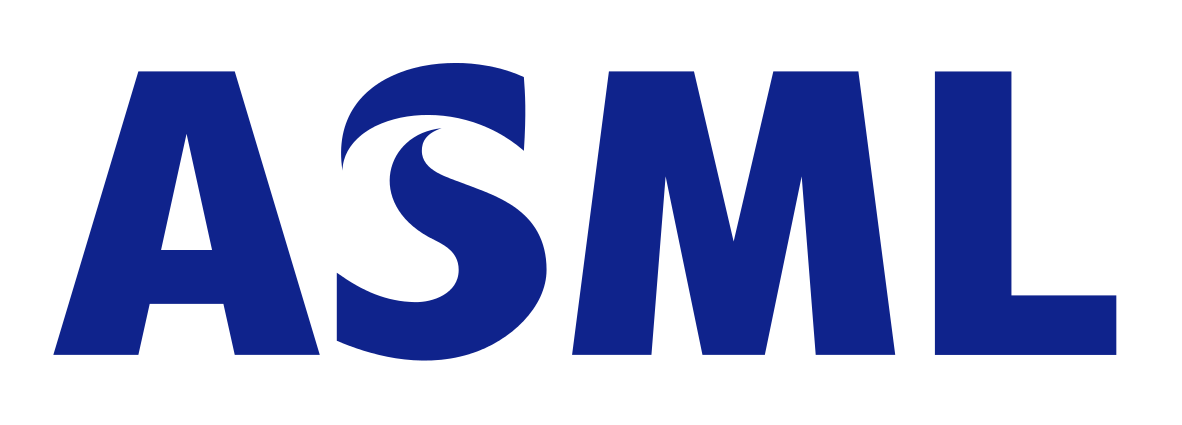 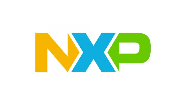 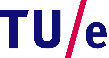 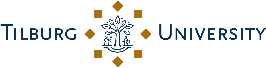 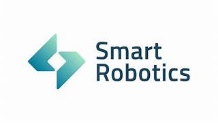 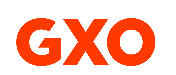 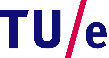 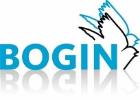 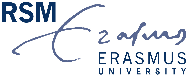 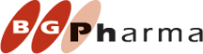 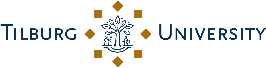 New project 2024 Construction Logistics (IandW)
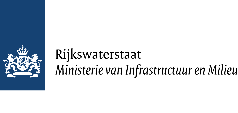 BISON-KIT – Bouwlogistiek In Stedelijk Ontwikkeling – Kansen met dIgital Twins

EaSiCon – Efficiency and Sustainability in Construction

SYNERCIZE – SYnchromodal Transport NEtworks for a Construction Industry towards Zero Emissions
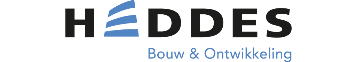 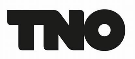 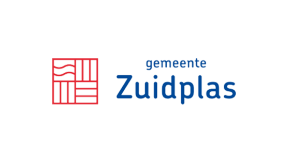 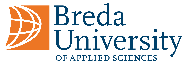 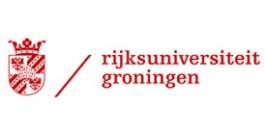 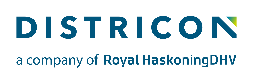 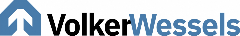 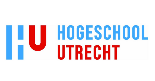 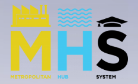 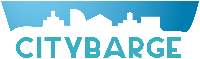 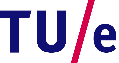 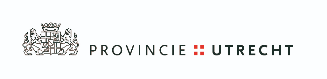 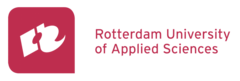 Planning Research Calls in 2025
PPP Innovation Scheme 2025 (EA)
~ €2,000,000 funding
Opened since January 1, closes on March 28
Top Sector Logistics (IandW)
€ 3,500,000 funding
Open in H1 2025
Top Sector Logistics - Mobile Equipment and Construction Logistics (IandW) 
€ 1,800,000 funding
Open in H1 2025
Social Earning Capacity and Broad Prosperity
short term innovation of supply chains

How can we positively improve and
Innovate the logistics system?
logistics as enabler

What is the role of logistics and the
Logistics sector in the future earning capacity of the Netherlands?
Circular Economy
short term innovation of supply chains

How to develop effective logistics
circular systems forconsumption and production?
logistics as enabler

How can logistics enable new circular production, distribution, and service models?
Energy Transition
short term innovation of supply chains

How can we reduce harmful emissions in supply chainsto zero?
logistics as enabler

How can logistics facilitate the energy transition?
Let’s stay connected
TKI Dinalog Newsletter
National Knowledge Agenda for Logistics